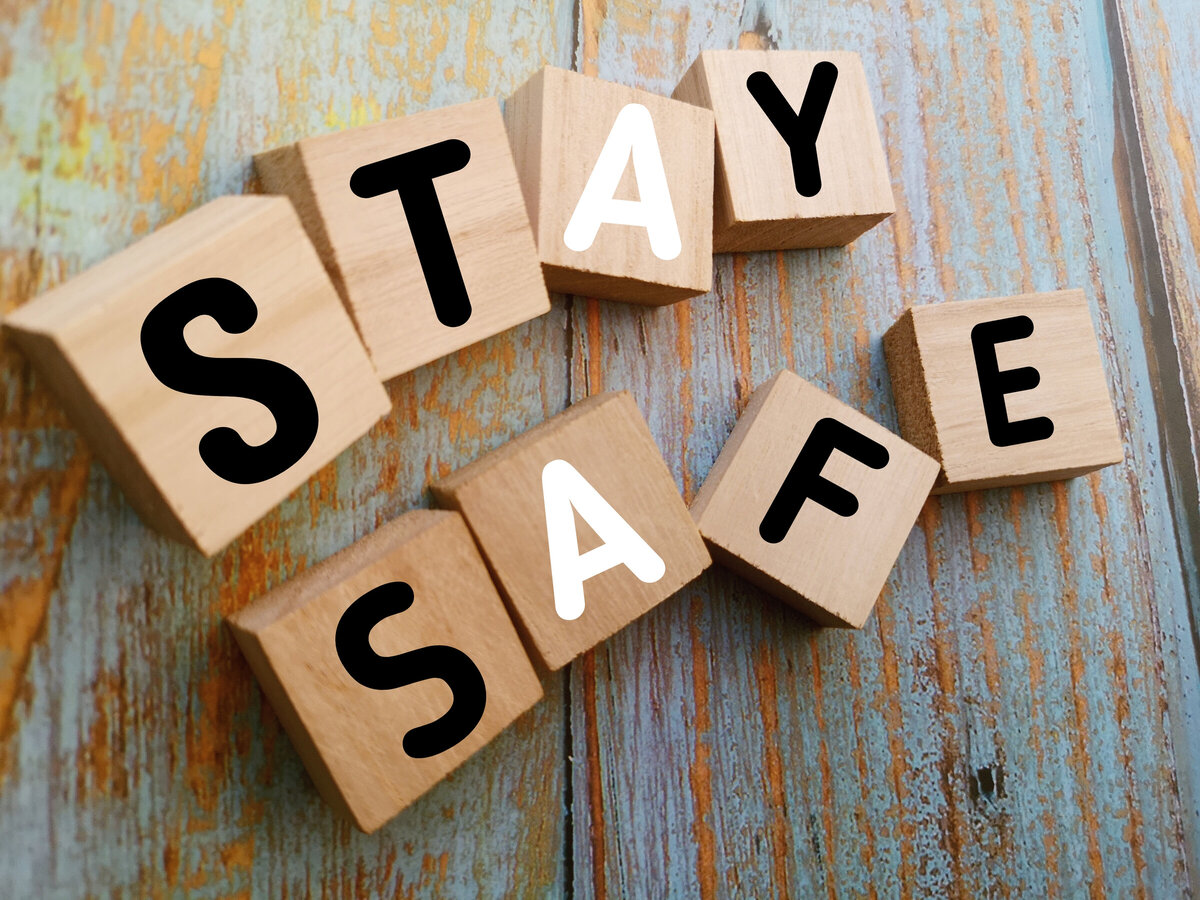 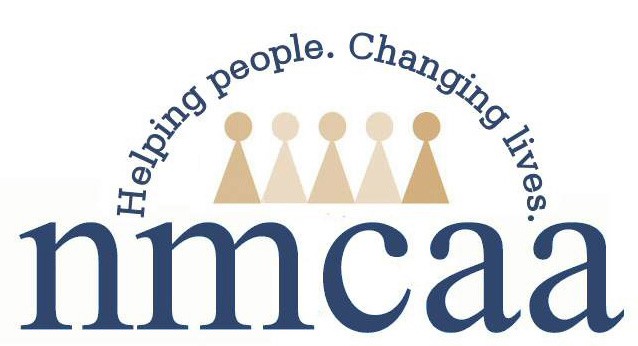 Safety practices
Please be sure to watch this presentation as a Slide Show.
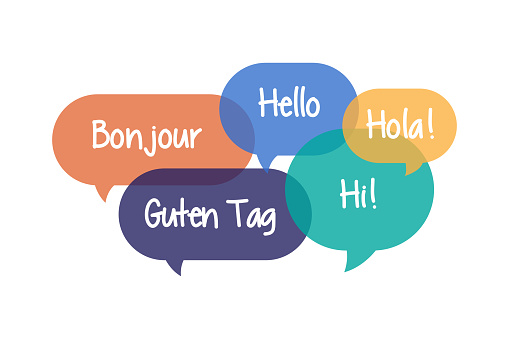 Training Objectives & Goals
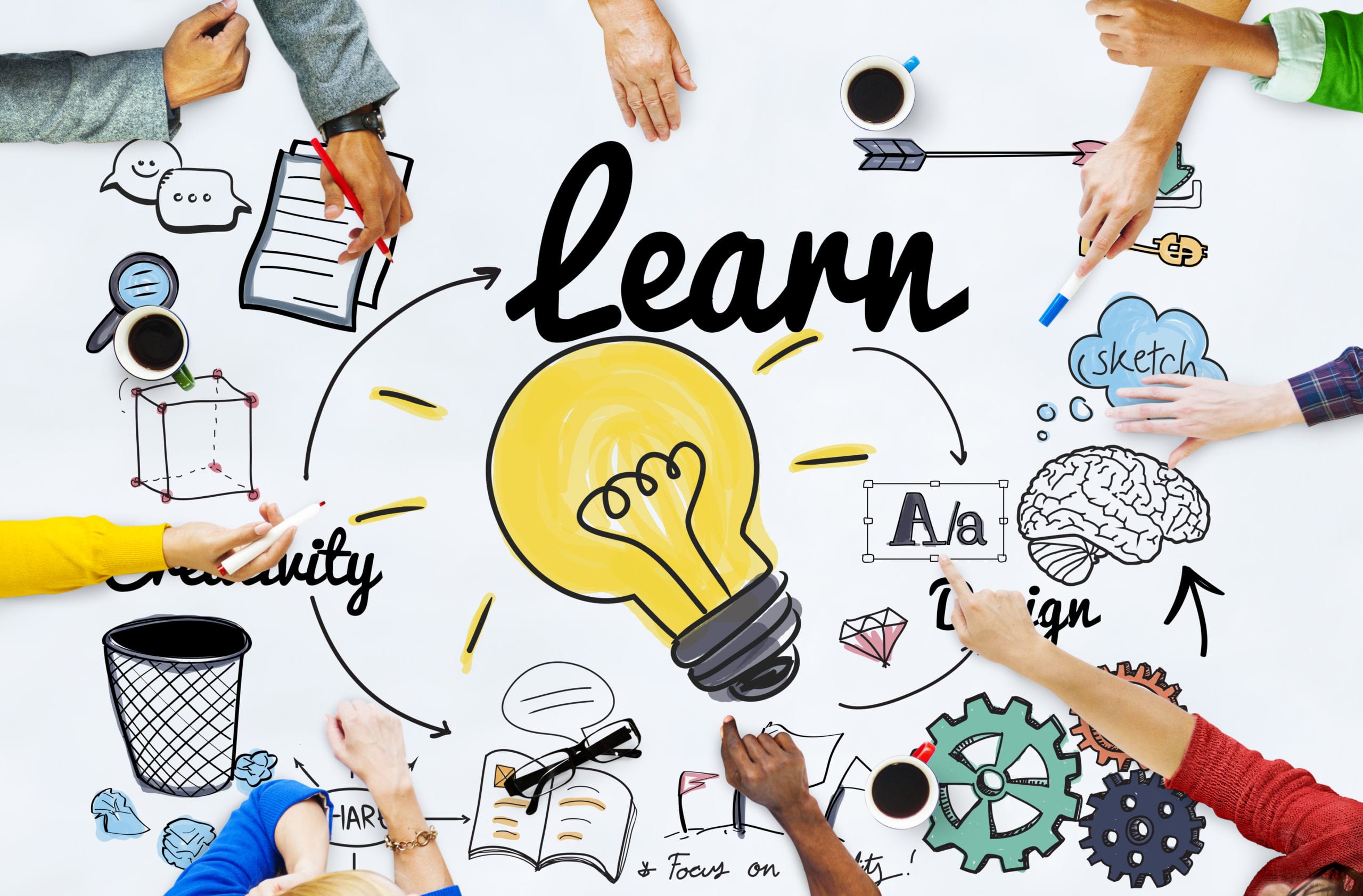 Understand the importance of implementing and adhering to safety practices.
Recognize safety standards set forth by the Office of Head Start and LARA.
Become familiar with new safety standards, policies, and procedures.
Review the importance of intentionally implementing Active Supervision strategies to support a safe learning environment for all children.
Review safety practices and policies related to pedestrians and transporting children to and from school.
Complete a Safe Environment Checklist to become aware of any safety needs or concerns in your learning environment as well as required postings.
Review and complete a Safety & Emergency Preparedness Plan to assist all staff with being prepared when an emergency occurs.
Safety: What is It?
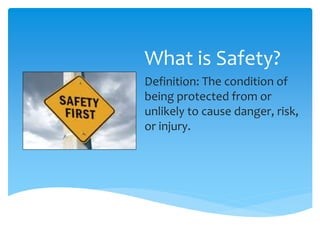 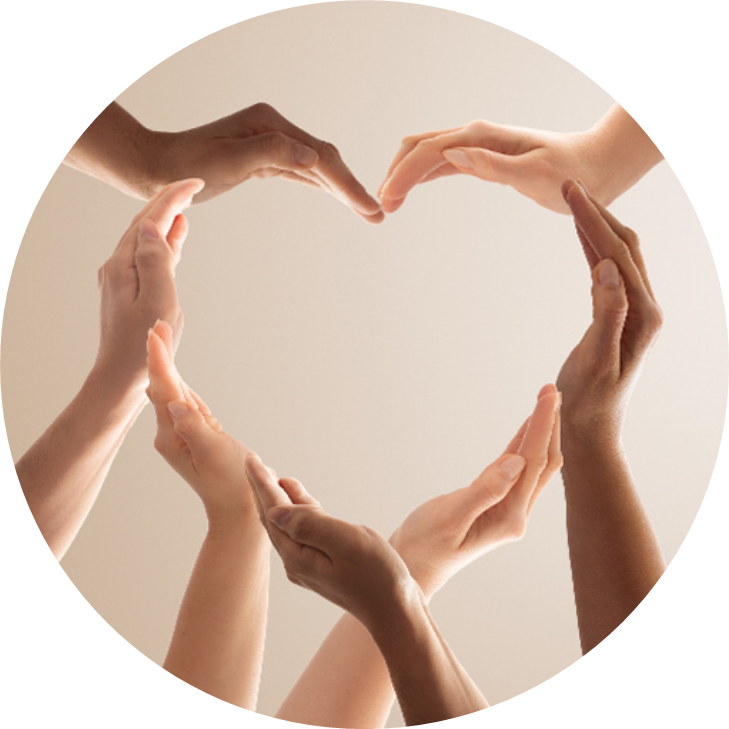 Culture of Safety
In all early childhood programs, staff and families believe that children have the right to be safe by creating a culture of safety.  They provide….
“an environment that encourages people to speak up about safety concerns , makes it safe to talk about mistakes and errors, and encourages learning from these events.”(1)
When everyone works together to improve safety strategies used in homes, centers, and the community, children are safer.
Programs that create a culture of safety promote school readiness and empower families to live safe and healthy lives.
1. Institute for Healthcare Improvement. (2016). PS 202: Building a culture of safety. Retrieved from http://app.ihi.org/lms/coursedetailview. aspx?CourseGUID=789d9cbb-7dd3-4fe9-8df2-e0c 63725b350&CatalogGUID=6cb1c614-884b-43ef9abd-d90849f183d4
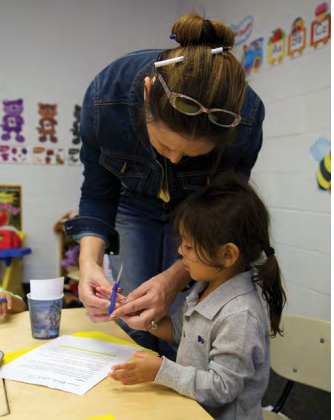 Culture of Safety: Why is It Important?
10 Actions to Create a Culture of Safety
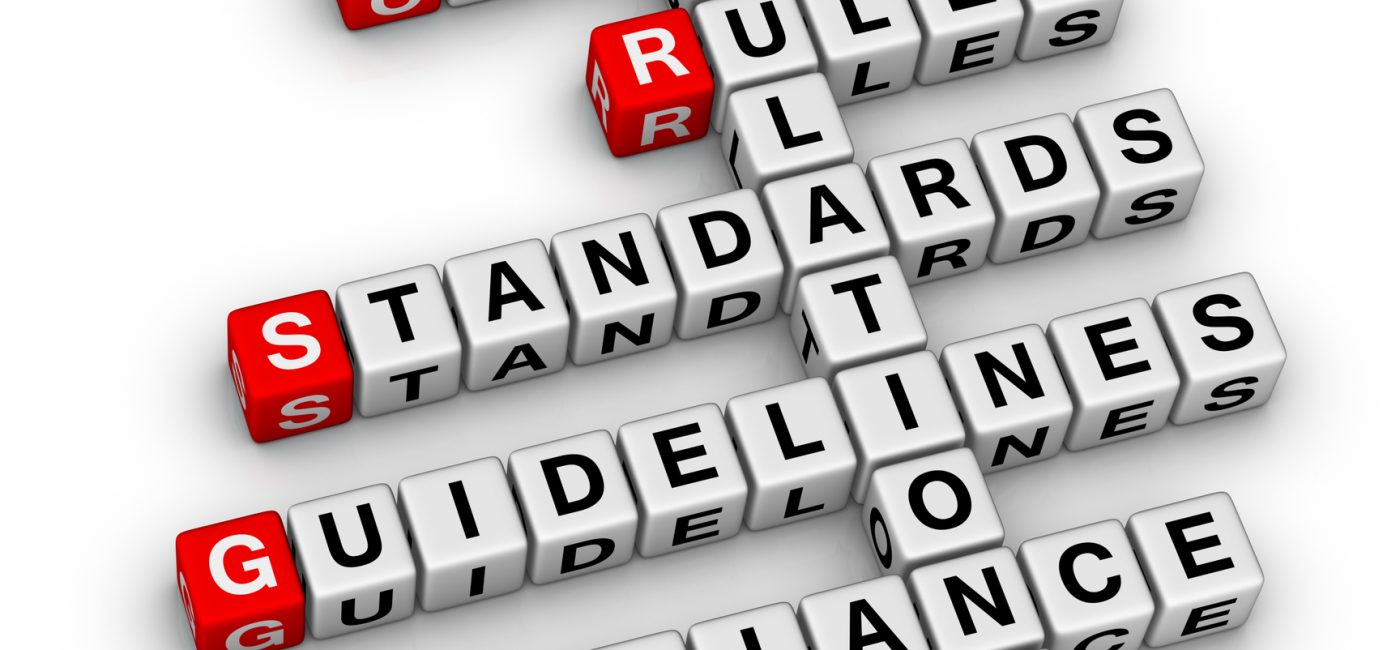 Safety Standards
Keeping children safe at all costs is absolutely best practice.
We are also required to be trained on and adhere to safety practices.
Please spend a few minutes on the next few slides reviewing the rules and regulations that we must abide by as they relate to safety.
The HSPPS regulation regarding safety is 1302.47 Safety Practices.  This regulation states the following:
(a) A program must establish, train staff on, implement, and enforce a system of health and safety practices that ensure children are kept safe at all times; and
(b) A program must develop and implement a system of management, including ongoing training, oversight, correction and continuous improvement in accordance with §1302.102, that includes policies and practices to ensure all facilities, equipment and materials, background checks, safety training, safety and hygiene practices and administrative safety procedures are adequate to ensure child safety. 
Some areas of safety that must be addressed include the following:
Facilities
Equipment and materials
Background checks
Safety training (including Active Supervision and Pedestrian/Transportation Safety)
Disaster preparedness
Please take some time as a team to review and become familiar with this important standard.  CLICK HERE to visit the ECLKC  site.  Please return to the PowerPoint presentation following review of the safety regulation.
Head Start Program Performance Standards
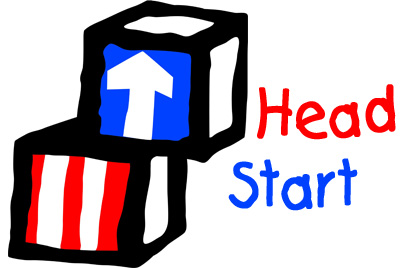 LARA, otherwise known as Licensing, also requires programs to adhere to strict safety rules and practices.

Some of these rules include the following:
R 400.8131 Professional Development
R 400.8170 Outdoor Play Area
R 400.8173 Equipment
R 400.8320 Food Preparation
R 400.8380 Maintenance of Premises


To review and become more familiar with Childcare Licensing Rules regarding safety, please CLICK HERE.
Licensing and Regulatory Affairs
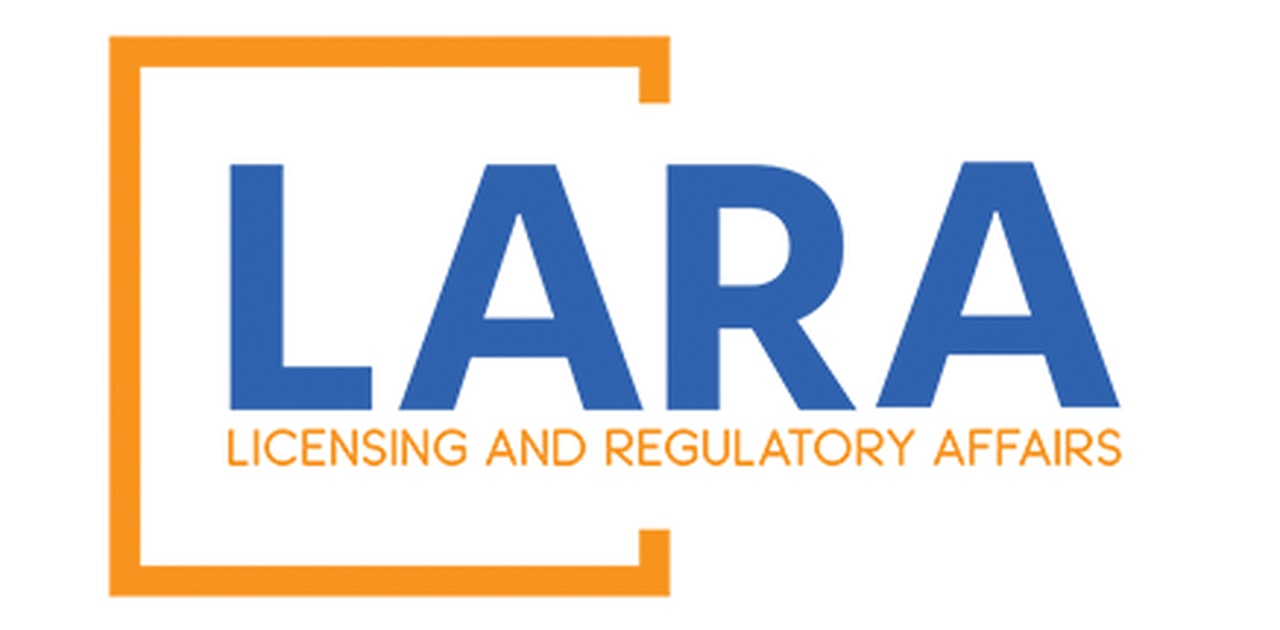 Safety Data
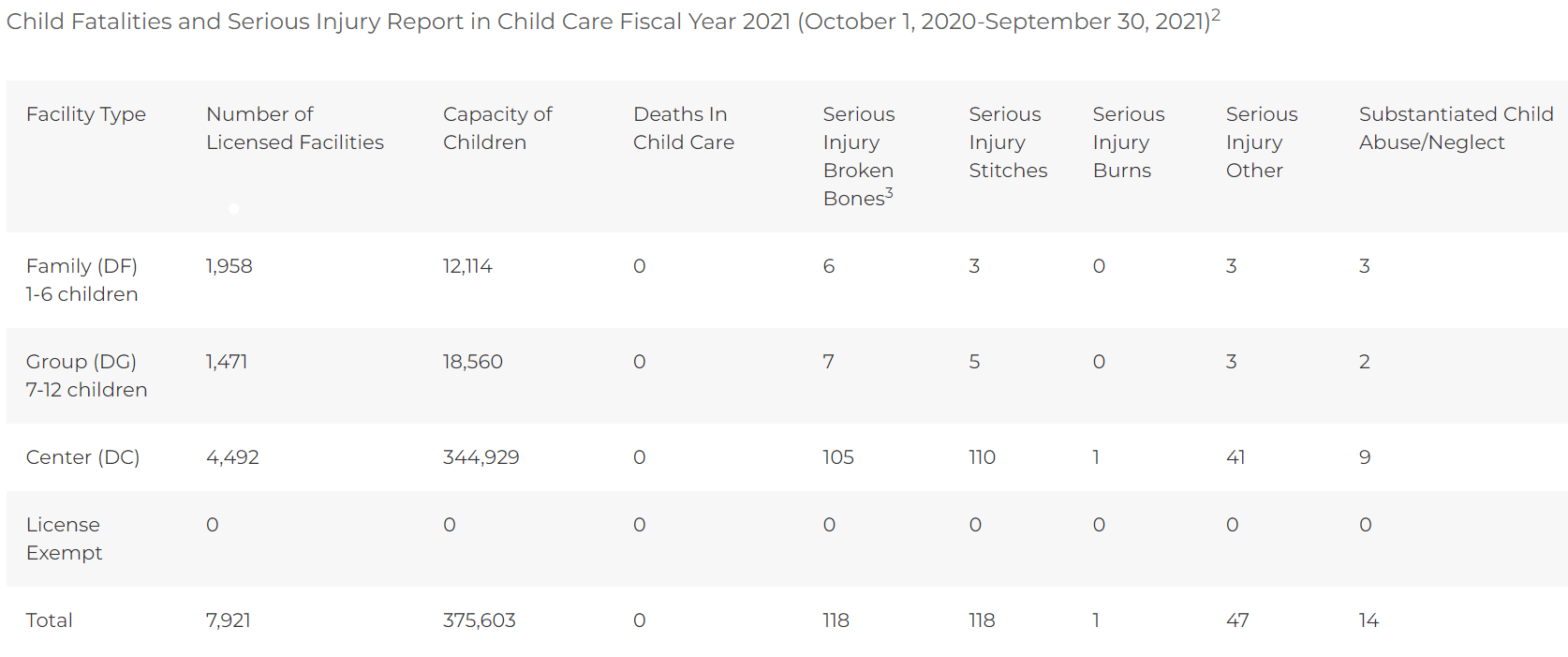 Unsafe practices may lead to children experiencing serious injuries.  
Take a few minutes to review the included graph that details serious injury reports made to LARA during FY2021.
Special Investigations
R 400.8143: Children’s Records
On two separate occasions, consultants (supervised volunteers) nearly took children out of the classroom in an unsupervised capacity.  Neither consultant was listed on the children’s information record and approved for unsupervised release by their parents.
R 400.8152: Medication
During the inspection, a bottle of children's Benadryl was found for a 4-year-old which stated that it could not be given to a child between the ages of 2 and 5 years old without a doctor's authorization.  There was not a doctor's authorization for this medication on site.
R 400.8161: Emergency Procedures
Staff were unable to locate the center’s crisis management plans.
R 400.8350: Toilets/Handwashing Sinks
The water temperature of the three sinks accessible to children in the women's bathroom were recorded at 120.6, 120.7, and 120.6.
*** REPEAT VIOLATION *** During the inspection, the water temperature in the men's restroom was recorded at 125.1- and 124.9-degrees F. Water temperature in the women's bathroom was recorded at 128.5- and 127.9-degrees F.
R 400.8380: Maintenance of Premises
Two large bottles of dish soap and several smaller bottles of hand soap were accessible to children in a cabinet under the handwashing sink in the classroom.
A cabinet within the children’s reach was unlocked and contained a variety of cleaning chemicals, creating a safety hazard.
Saran Wrap/Aluminum foil (which have sharp edges) were accessible to children.
R 400.8385: Toxic Materials
A spray bottle containing a flame-retardant chemical was accessible to children in the cupboard adjacent to the classroom door.
NMCAA Safety Data
Included are some examples of safety violations that NMCAA programs have encountered in recent years:
Safety Practices Training
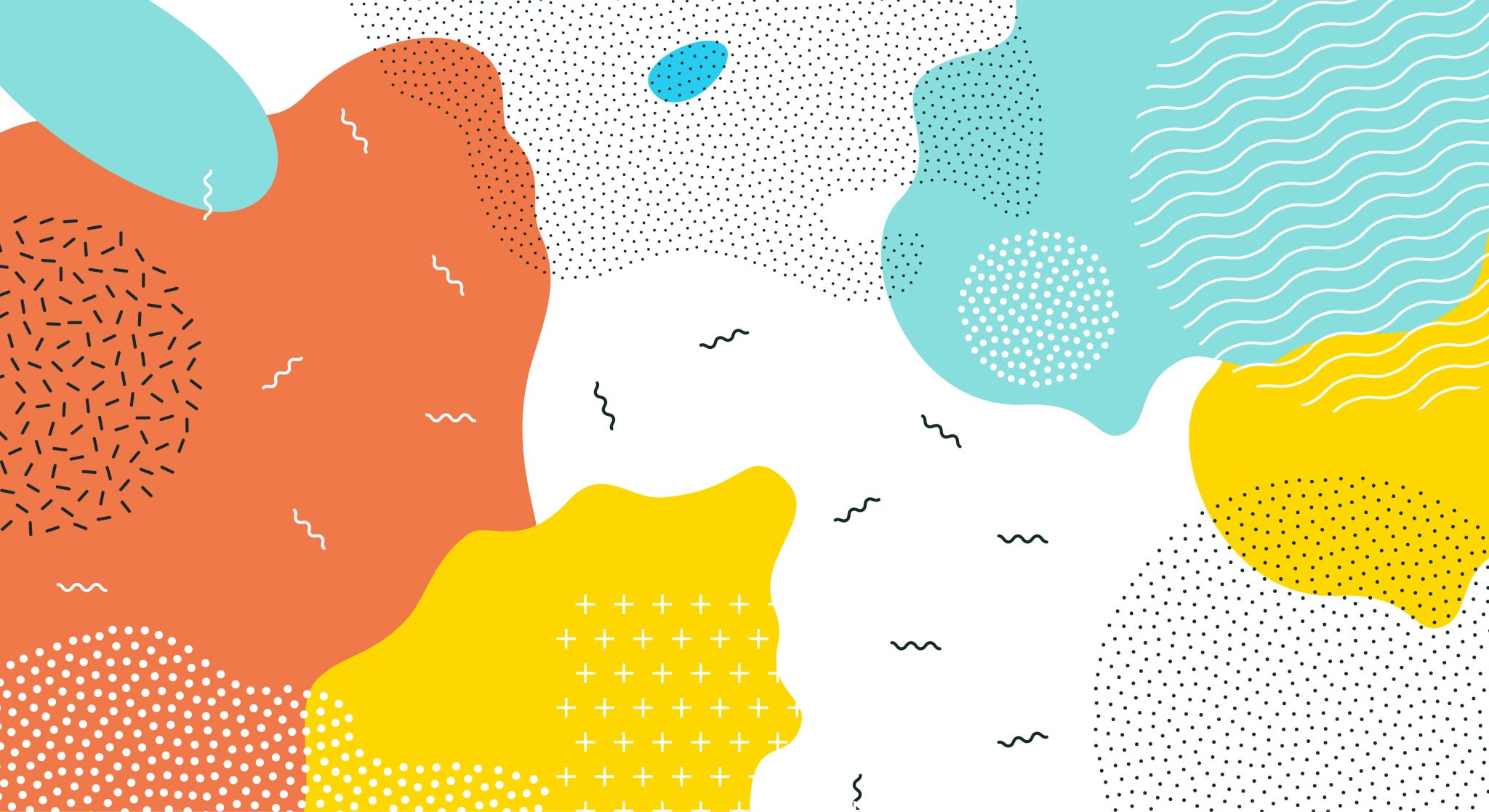 Active supervision
It’s time to review the six Active Supervision Strategies, explore the strengths and challenges that your classroom encounters, and create an Active Supervision Plan!
Active Supervision
Active Supervision: What is It?
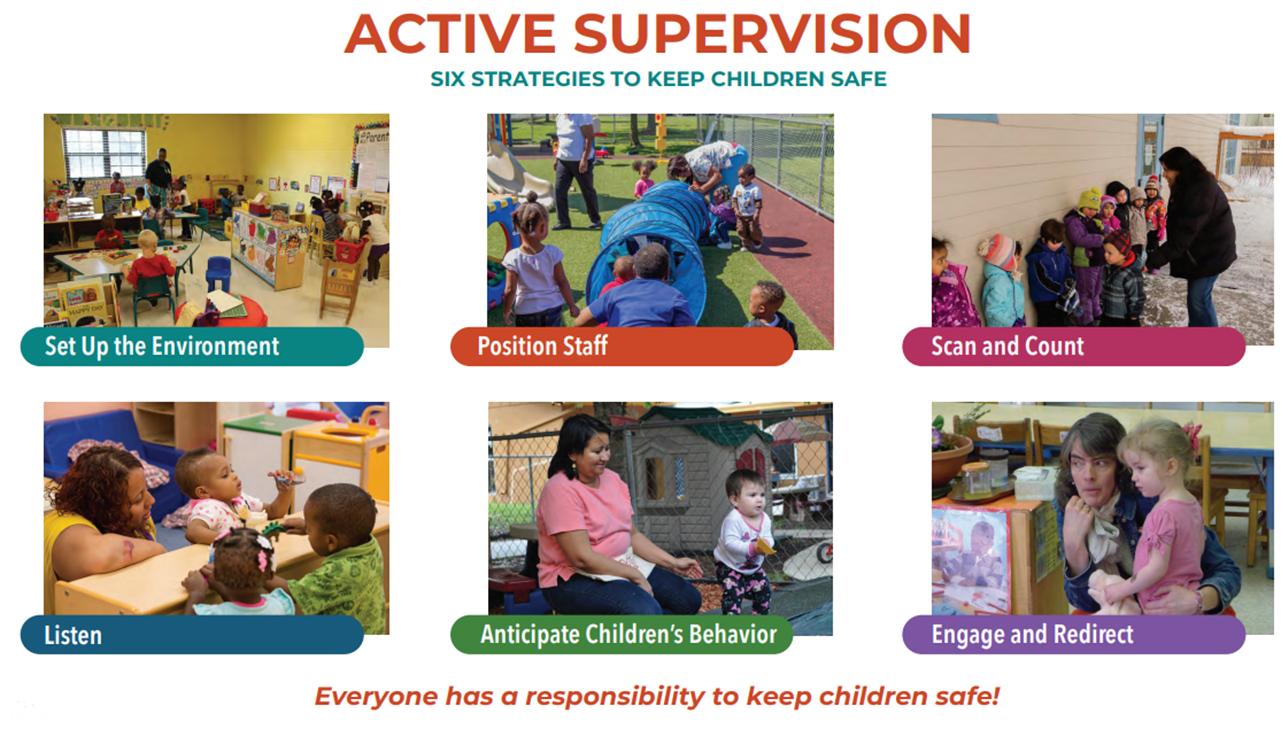 Active Supervision: Why Does it Matter?
Young children are more likely to become injured when they are left unattended. 
Lower levels of adult supervision are associated with higher odds of more severe injury in young children.
 Having an attentive adult nearby is the best way to prevent injuries.
Staff need a systematic, easy-to-use process to set up the environment, observe, and interact with children to promote child safety. 
Active supervision offers an effective strategy for adults to look, listen, and engage to prevent childhood injuries.
Active Supervision: Our Why!
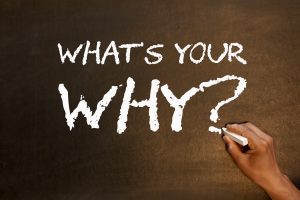 Active Supervision: The Six Strategies
Please take time to review these important strategies as a team!
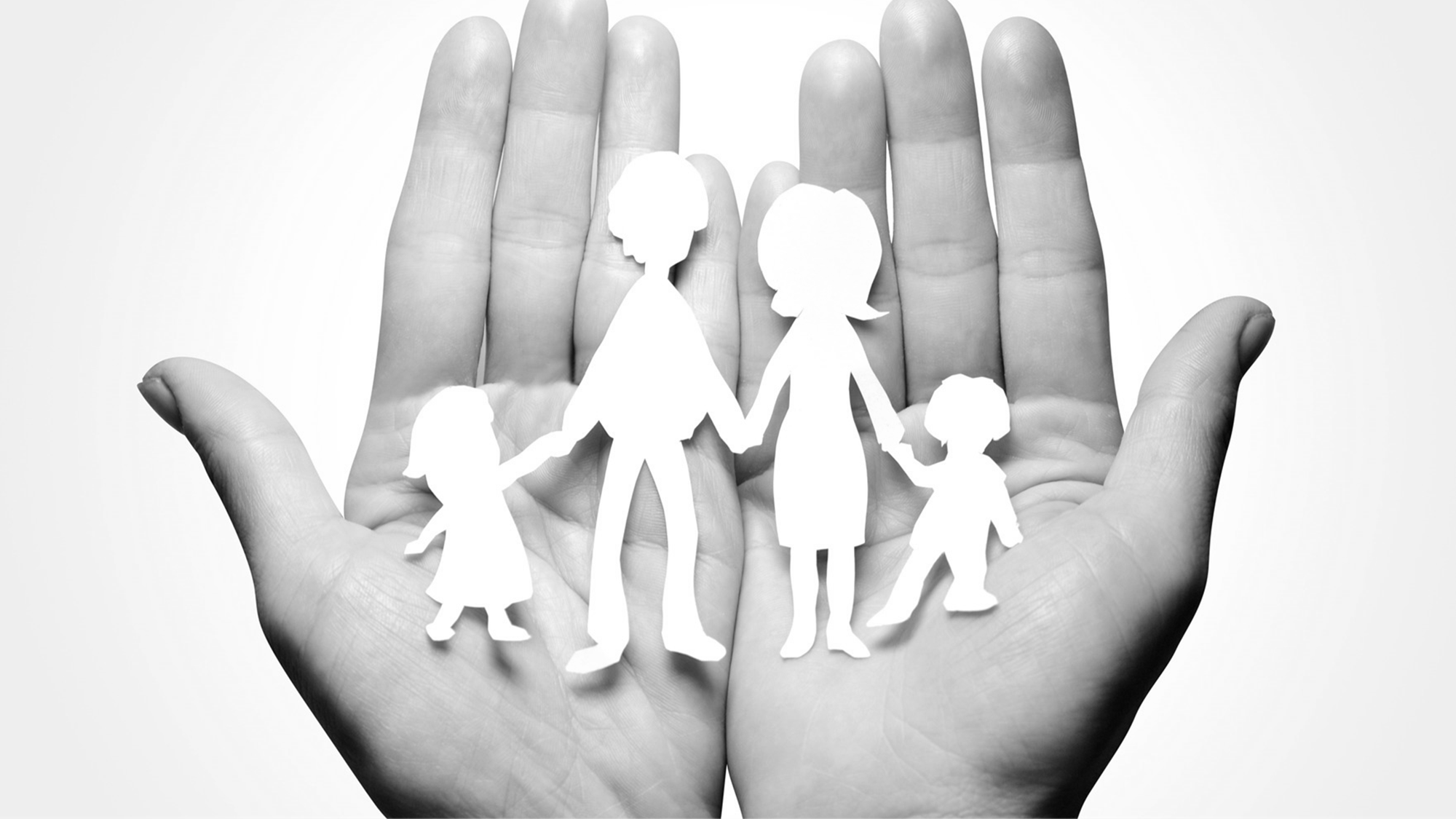 Active Supervision & Families
Collaborating with families on Active Supervision occurs all throughout the year:
Sharing information at Orientation along with the Parent/Guardian Handbook.
Providing additional information and resources at Parent-Teacher Conferences, Home Visits, and in newsletters.
What other ways are you sharing Active Supervision with your families?
Resources:
Below are some helpful resources as it relates to Active Supervision and collaborating with families.
“Injury Prevention Starts at Home”
“Safety and Injury Prevention: Tips for Families”
“A Guide to Safety Conversations with Families”

Be sure to connect with your FES, supervisor, or coach for ideas and resources related to this important topic!
Family Resources
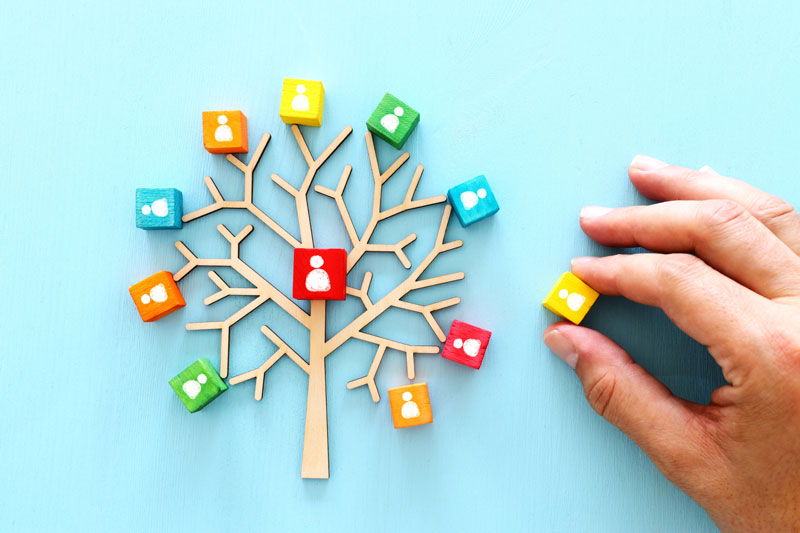 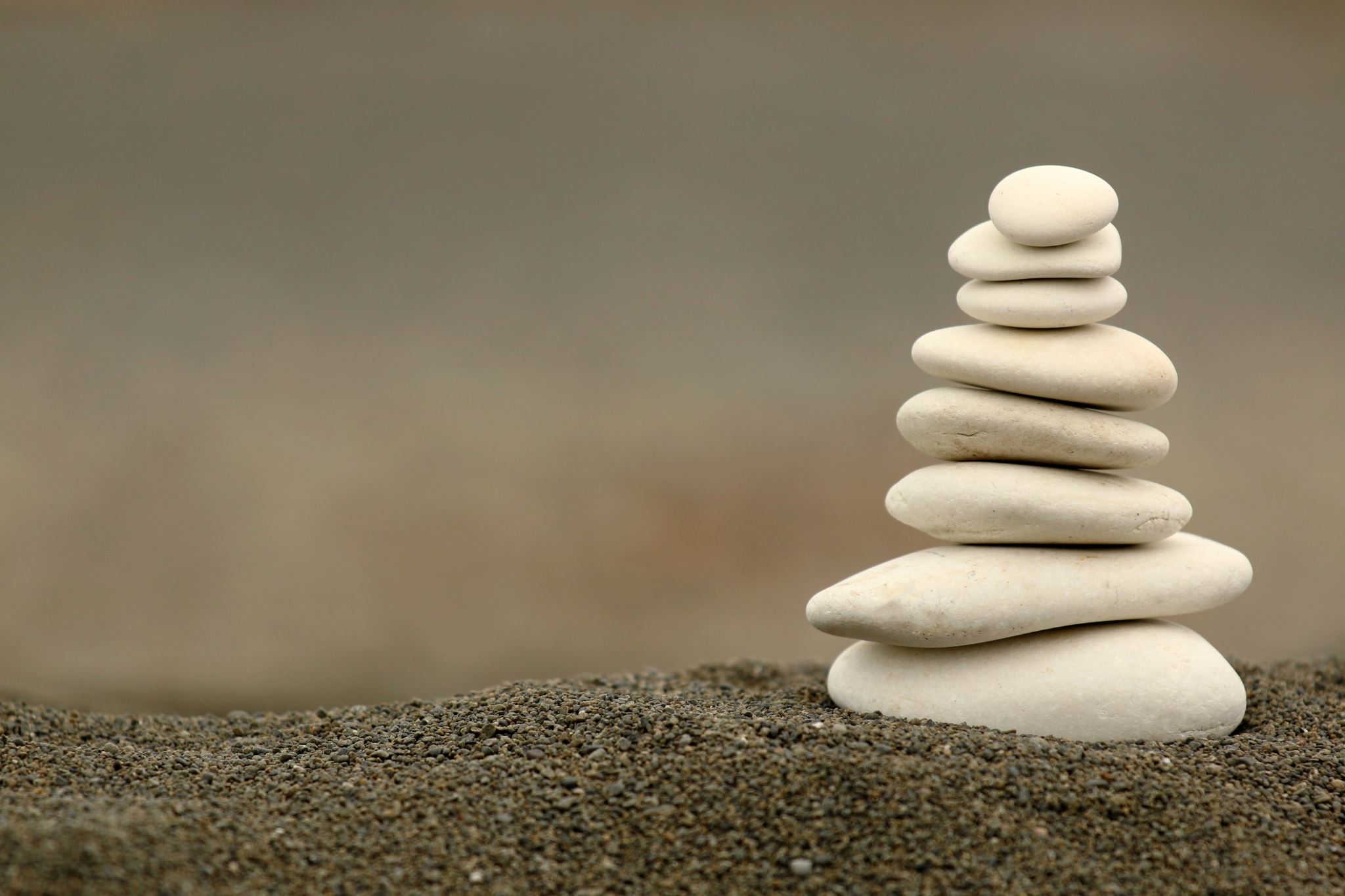 Staff Wellness Resources
REMEMBER: To effectively implement and be on top of your Active Supervision game, you MUST take care of you FIRST!
NMCAA offers a variety of resources to support staff on their wellness journey.
Employee Assistance Program
Wellness Coach
Starling Minds
NONI
ECLKC also provides a variety of resources to explore.
Let’s Brainstorm
Active Supervision: Next Steps
Active Supervision Postings
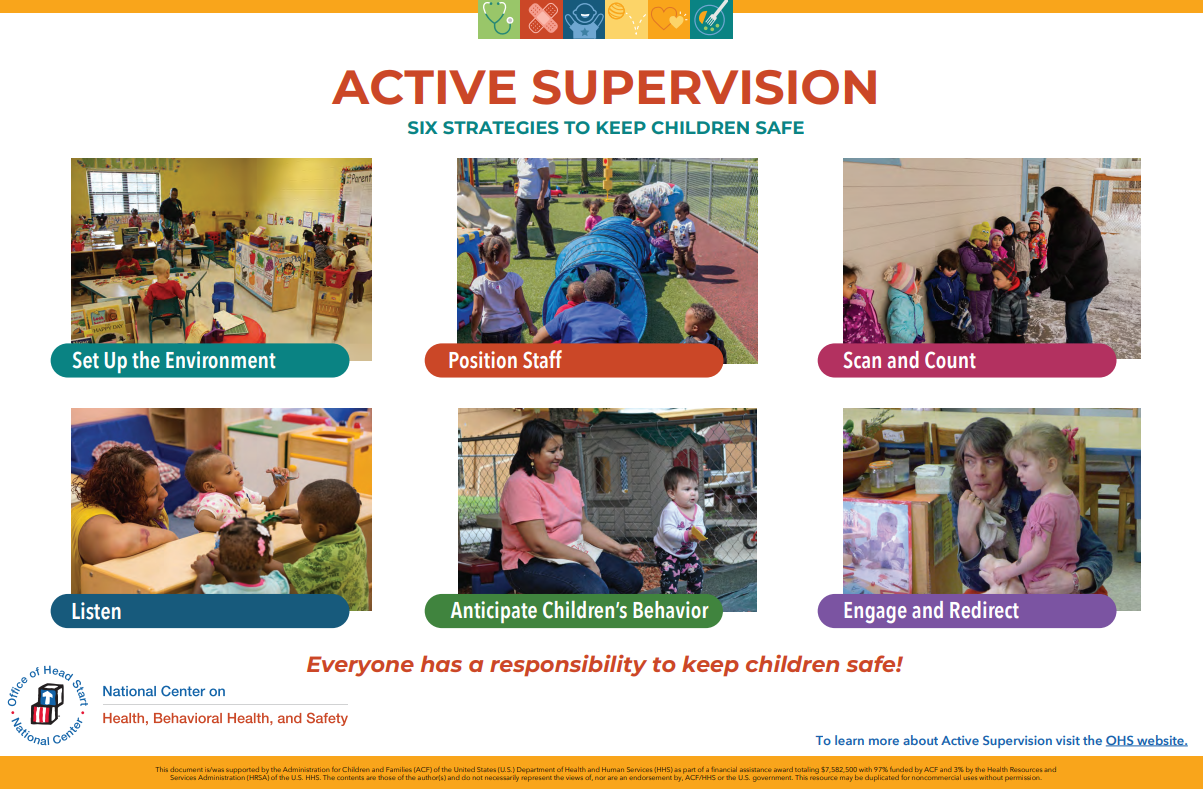 Active Supervision Poster
Be sure to display this poster during Start Up; make sure it’s easily visible!
Need a new poster?
NMCAA HS Weebly 
ECLKC
Active Supervision Postings
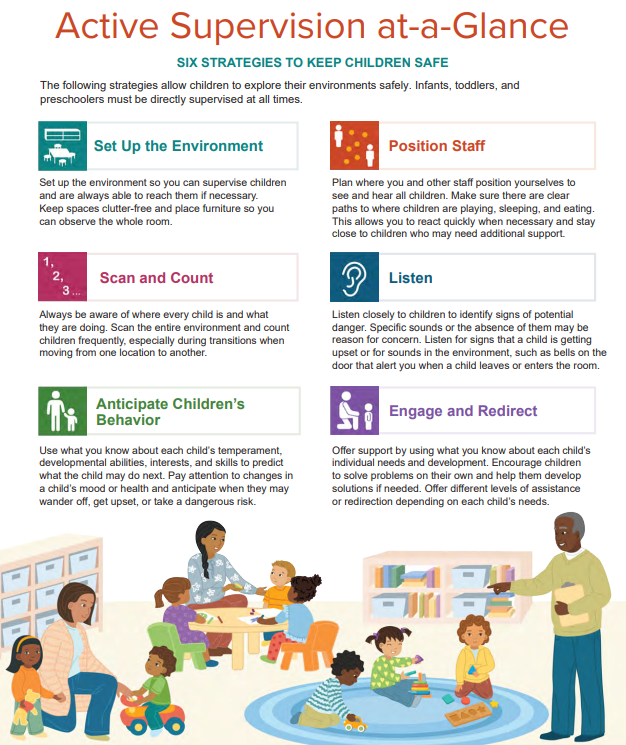 Active Supervision At-A-Glance
This optional posting provides a quick reference for the six Active Supervision strategies.
Need a new poster? 
NMCAA HS Weebly
ECLKC
Active Supervision Plan
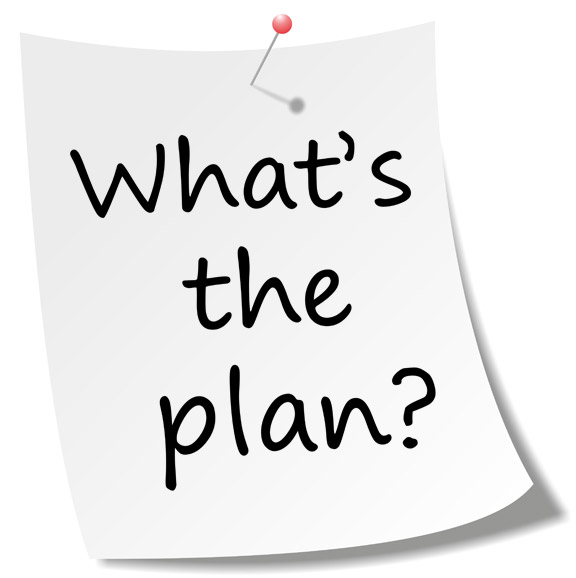 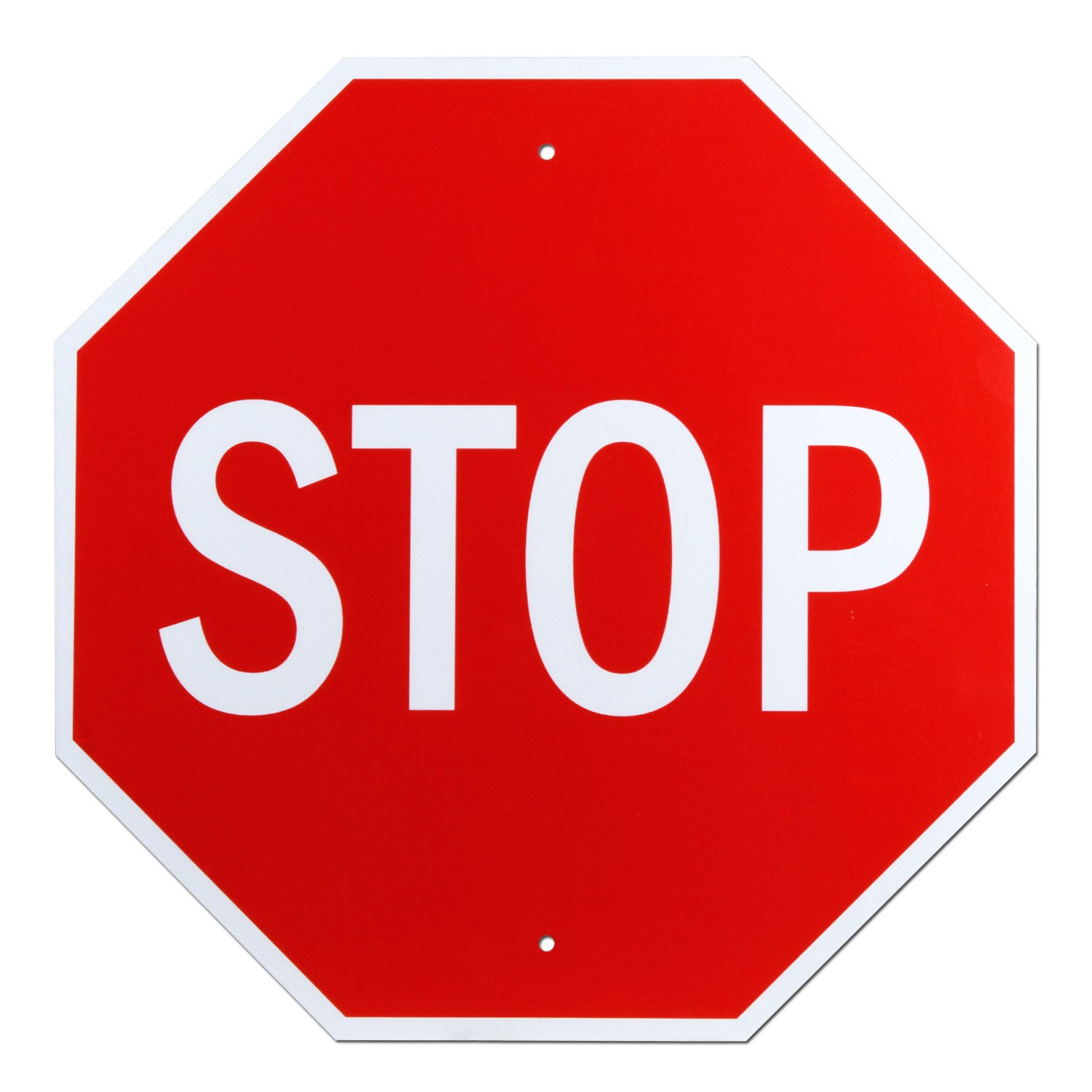 Lead Teachers: Now is the time to pull out your Active Supervision plan!
Active SupervisionAdditional Resources
Please refer to these additional resources while completing your Active Supervision plan:
Active Supervision Toolkit
Tips for Teachers: Classroom Transitions
Tips for Teachers: Zoning to Maximize Learning
Tips for Teachers: Designing Environments
Tools for Supervisors: Supporting Positive Behaviors During Classroom Transitions
NMCAA Head Start Weebly Site
ECLKC
We are ALL responsible for the health and safety of ALL children while they are in our care.
Active supervision is a critical piece to ensuring that ALL children have opportunity to explore and learn in a caring, responsive, and safe environment!
Creating an Active Supervision Plan is an intentional process that should include everyone on the team.
Please be sure to place your completed Active Supervision Plan in your green Grab & Go binder.
Remember to send a copy of your completed plan to your supervisor.
Reminder: As the year goes along, changes are sure to happen!  Pull out your Active Supervision Plan to review and make adjustments, as needed.
Active Supervision: Final Thoughts
Up Next:
Pedestrian and Transportation Safety
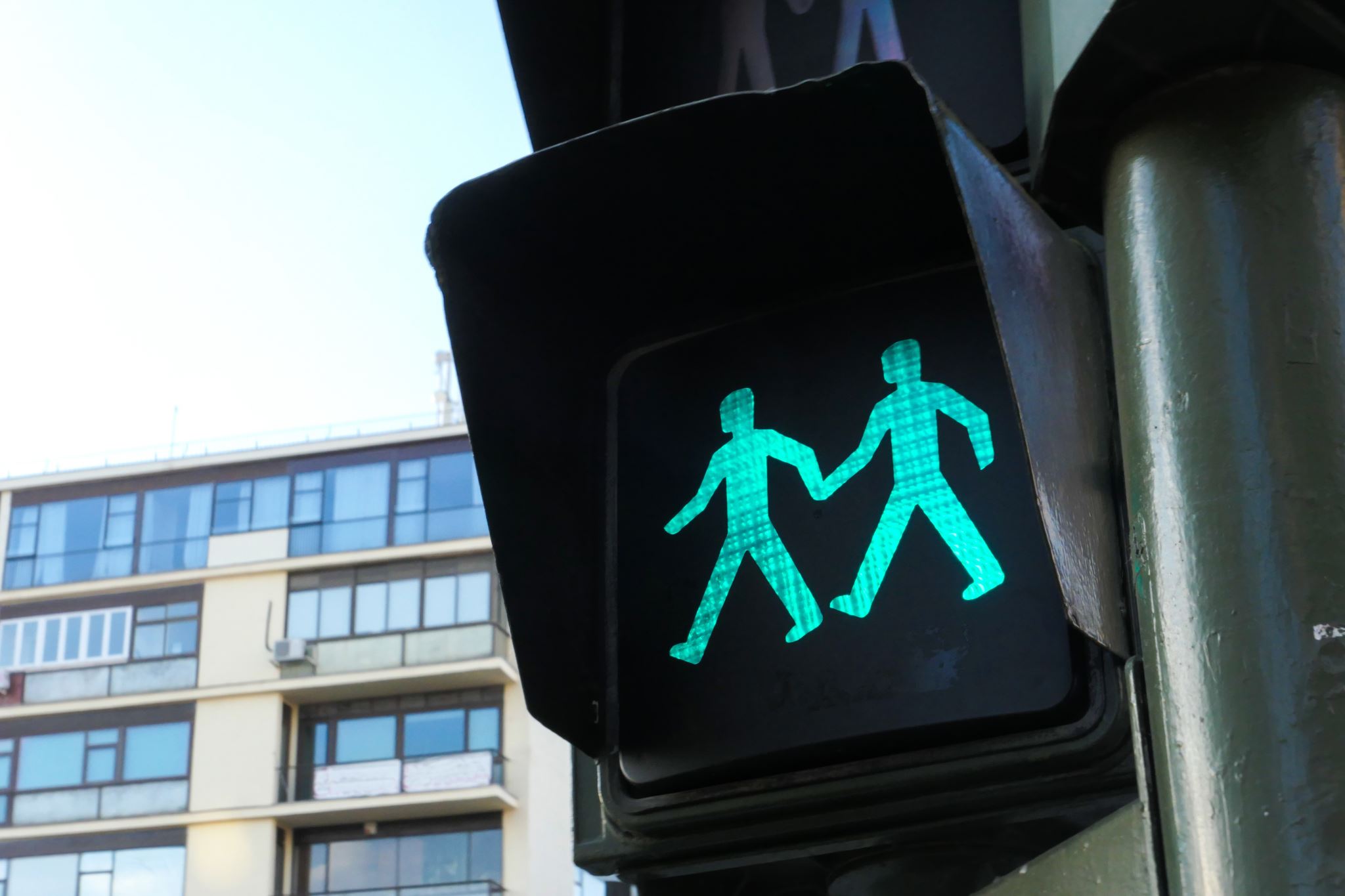 PEDESTRIAN & TRANSPORTATION SAFETY
Next, let’s explore facts and resources related to pedestrian and transportation safety.

ALL sites are required to complete this training, regardless of transportation at your program.
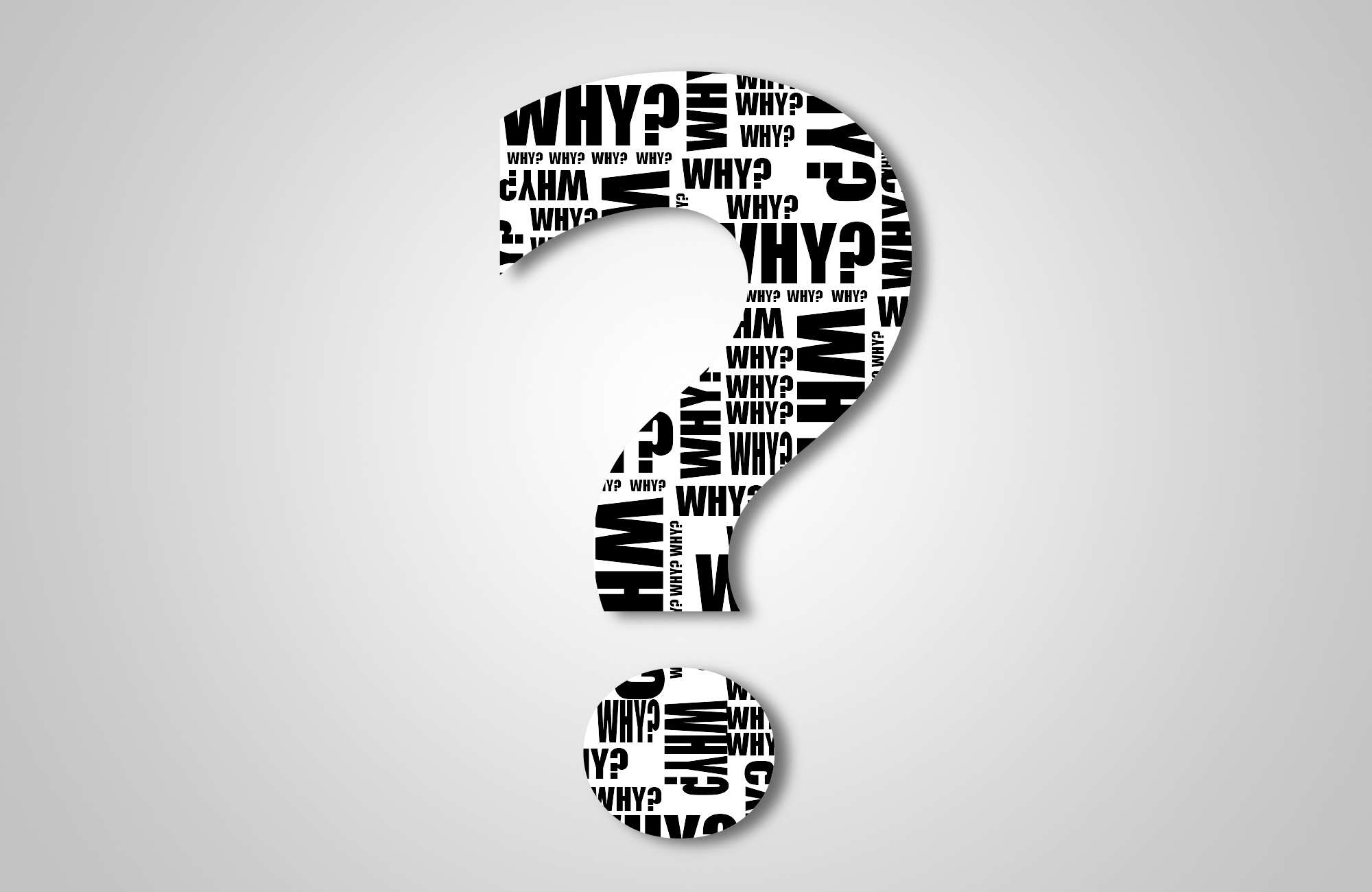 Why Pedestrian Safety?
81
Pedestrian Accident Facts
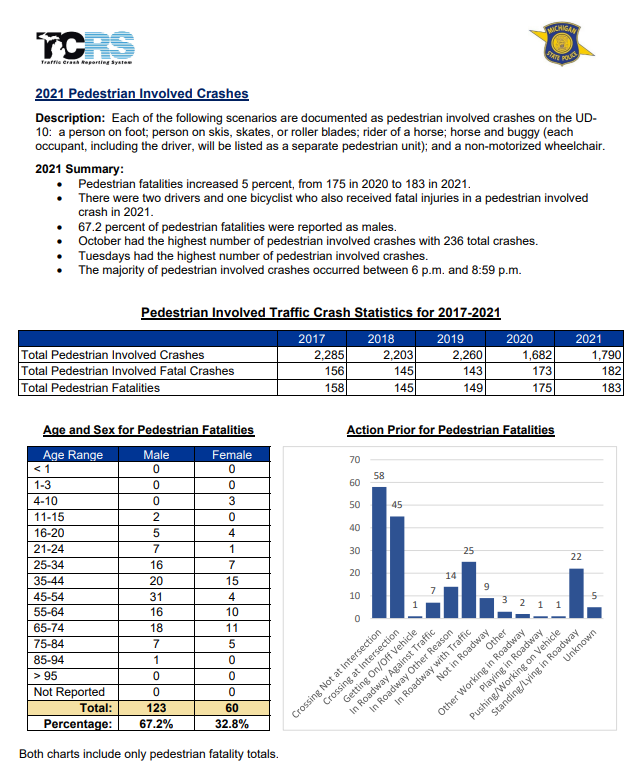 Michigan Facts
Here is data specific to the State of Michigan.

For more information, check out www.michigan.gov/ohsp
Pedestrian Safety & Young Children
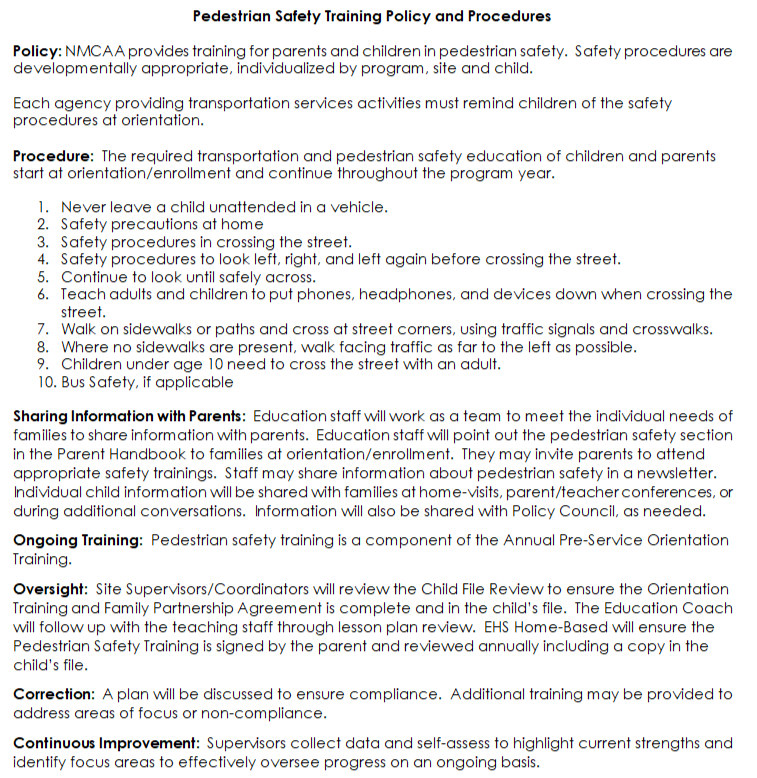 NMCAA Pedestrian Safety Training Policy & Procedures
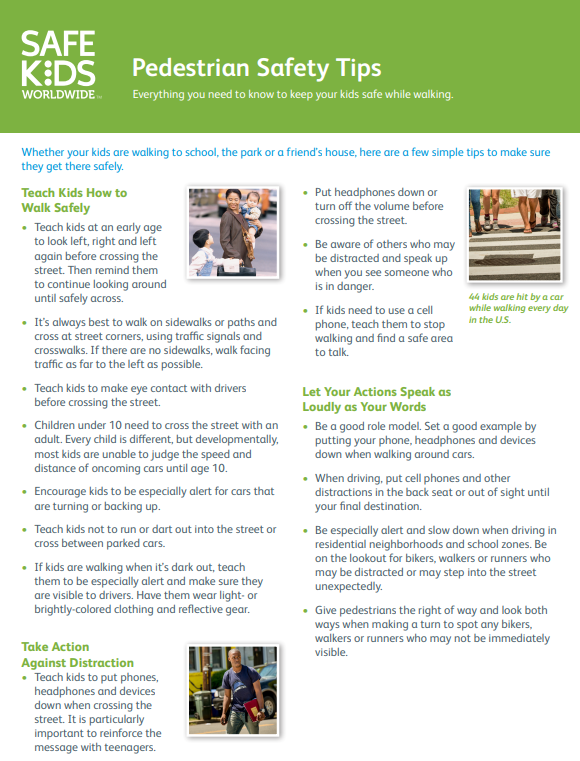 Pedestrian Safety Training Process
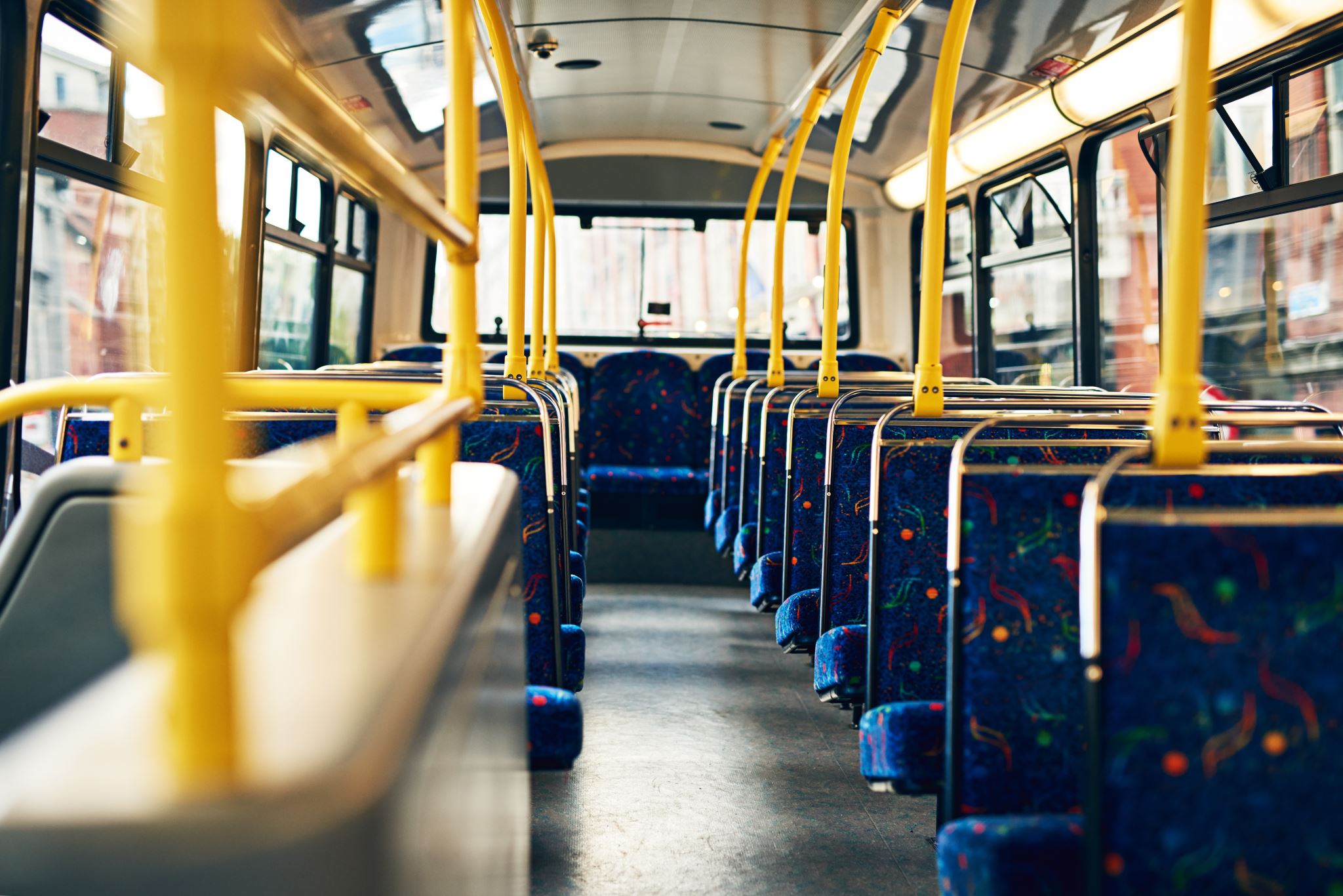 Transportation Safety
Transportation safety is dictated by both Head Start and Licensing regulations:
Head Start
1303.74 Safety procedures.
(a) A program must ensure children who receive transportation services are taught safe riding practices, safety procedures for boarding and leaving the vehicle and for crossing the street to and from the vehicle at stops, recognition of the danger zones around the vehicle, and emergency evacuation procedures, including participating in an emergency evacuation drill conducted on the vehicle the child will be riding.
(b) A program that provides transportation services must ensure at least two bus evacuation drills in addition to the one required under paragraph (a) of this section are conducted during the program year.
Licensing
R 400.8710 Transportation. 
R 400.8720 All motor vehicles.
R 400.8730 Safety equipment in motor vehicles.
R 400.8740 Manufacturer’s rated seating capacity; restraint devices; safety belts.
R 400.8750 Motor vehicle operator.
R 400.8760 Staff and volunteer-to-child ratio and supervision in transit.
R 400.8770 Time limitation on child transit.
Transportation Safety & Active Supervision
Active Supervision Planning
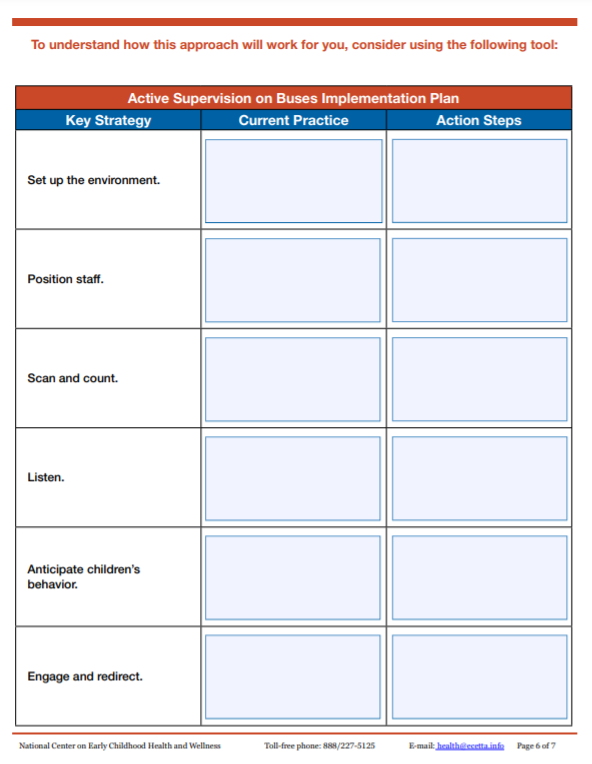 Transportation Safety Education
Transportation Policies & Procedures
Transportation Types
Self-Transportation
NMCAA Bussing
Transit
Public School District
NMCAA Bussing
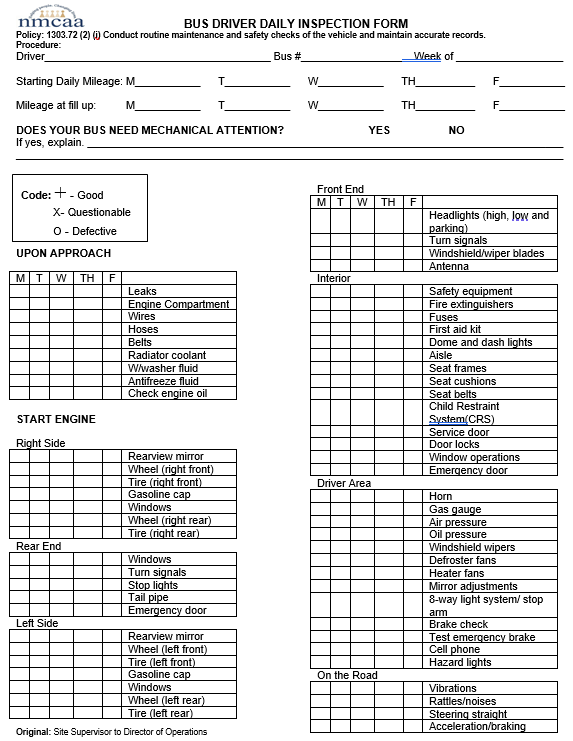 NMCAA Bussing and Transit-Required Forms to be Completed
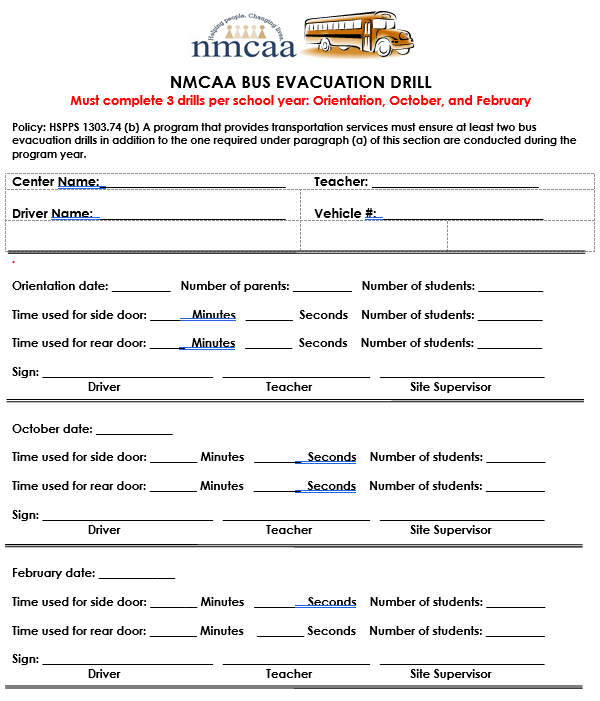 NMCAA Bussing, Transit, Public School District: Required Forms to be Completed
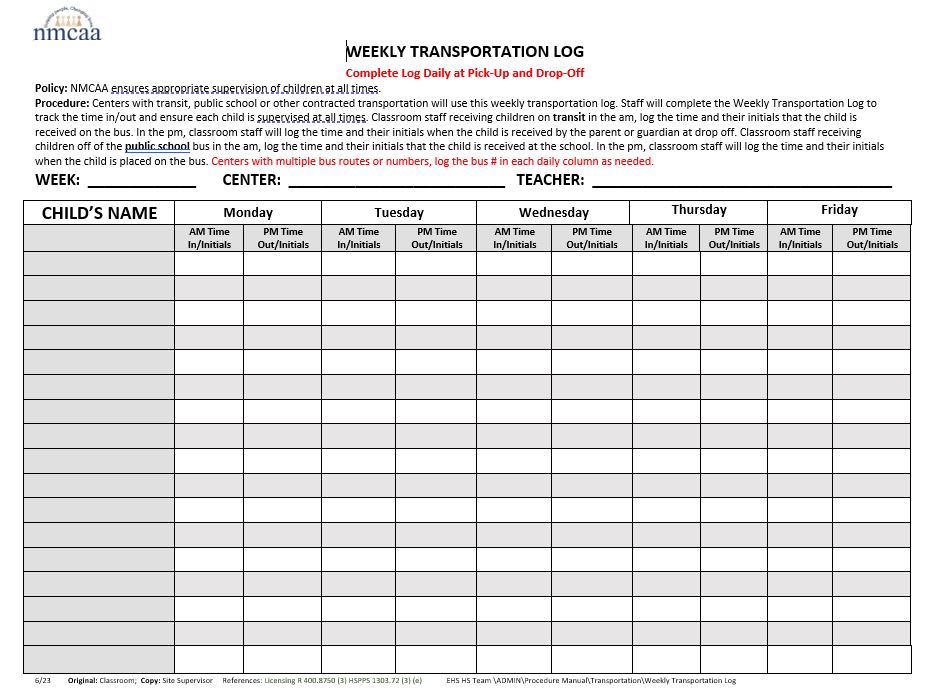 ALL SITES
Pedestrian & Transportation Safety: Final Thoughts
UP NEXT: Safe Environment Checklist
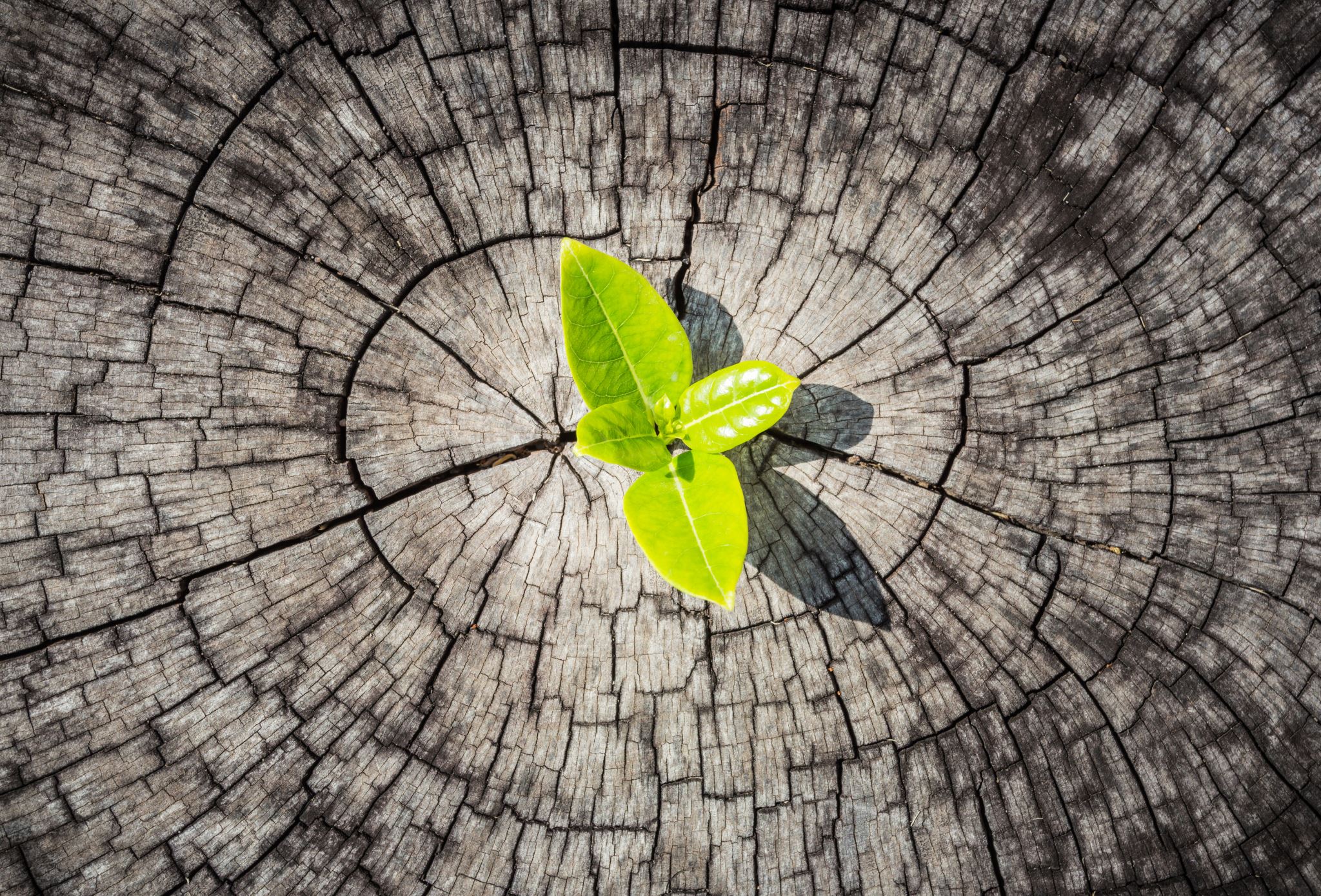 Safe environment checklist
Let’s take some time to explore NMCAA’s Safe Environment Checklist, its importance, and relevant updates and changes.
Safe Environments: Why Does it Matter?
Feeling safe and secure is important to all of us…even as adults!
Children depend on us to help keep them safe and out of harm’s way.
When children feel safe, they are more likely to build important, trusting relationships.
When children do not feel safe, this creates a barrier to active learning and children reaching their potential.
Understanding the importance of keeping all children safe, and what safe environments look like, are important steps to providing a space where children can grow, learn and thrive.
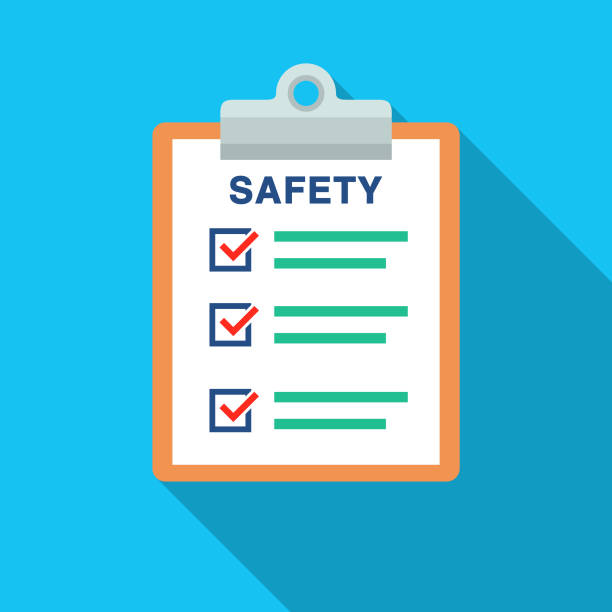 Safe Environment Checklist
The Safe Environment Checklist is a compilation of rules and regulations that align with the Office of Head Start and LARA’s safety standards.
Goals related to completion of the checklist include the following:
Staff are versed in safety rules and regulations.
Staff are aware of new requirements related to safety protocols.
Safety issues are addressed and rectified before and throughout the program year.
Staff are prepared for visits from their Licensing consultant.
Children are ensured safe environments in which they can actively engage.
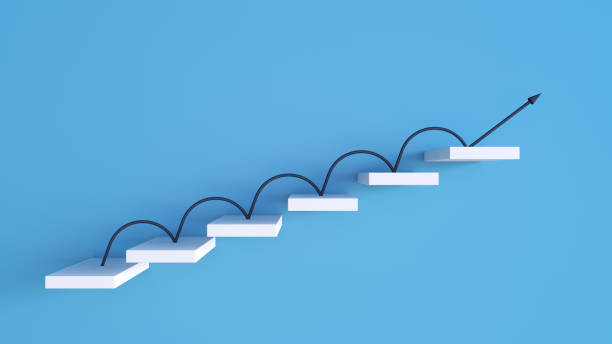 Safe Environment Checklist Steps
Now is the time to pull out your Safe Environment Checklist!
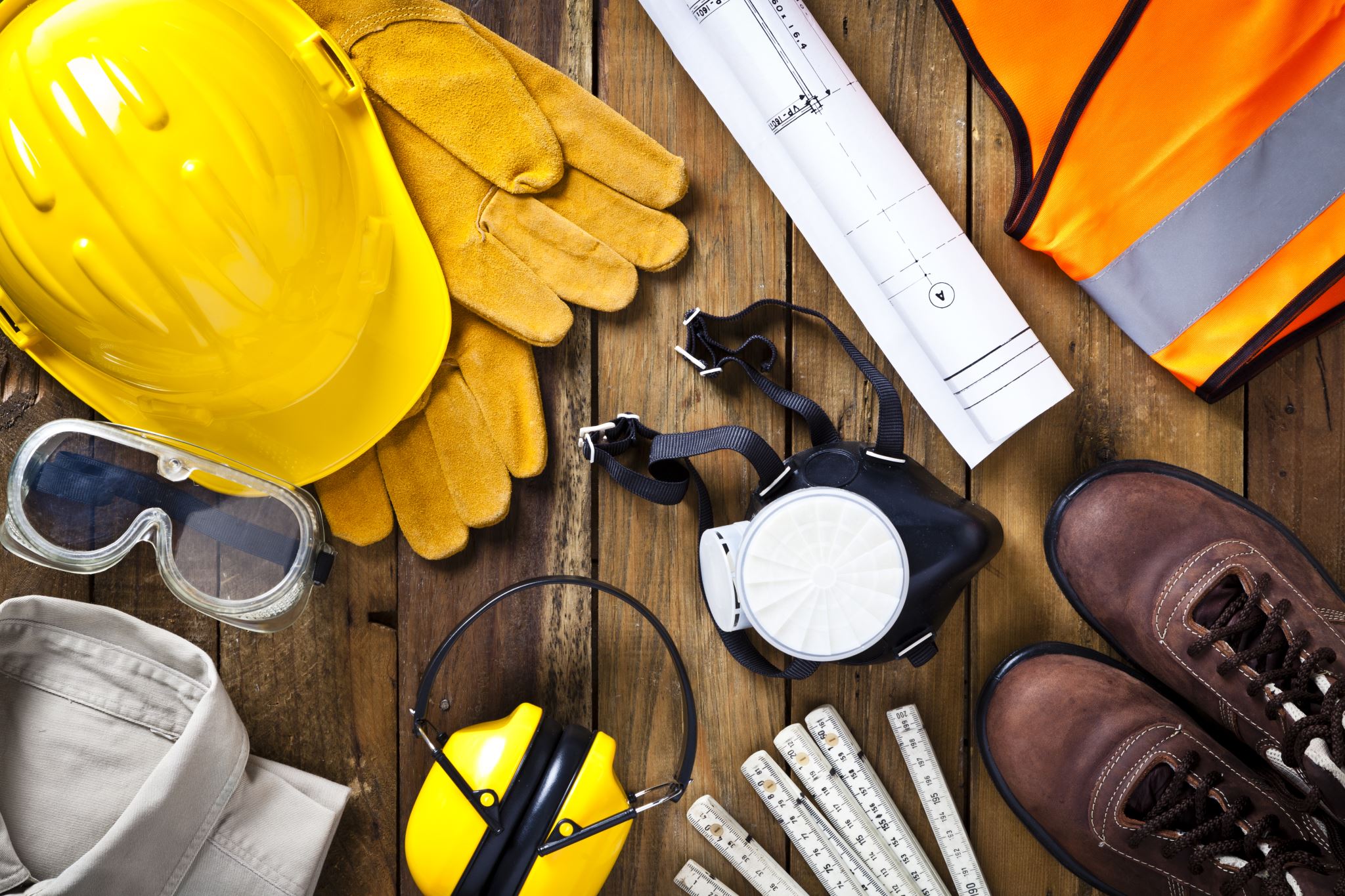 Safety & emergency preparedness planandGrab & Go Binder
Now it’s time to explore NMCAA’s Safety & Emergency Preparedness Plan, Grab & Go Binder, their contents, and why they’re important!
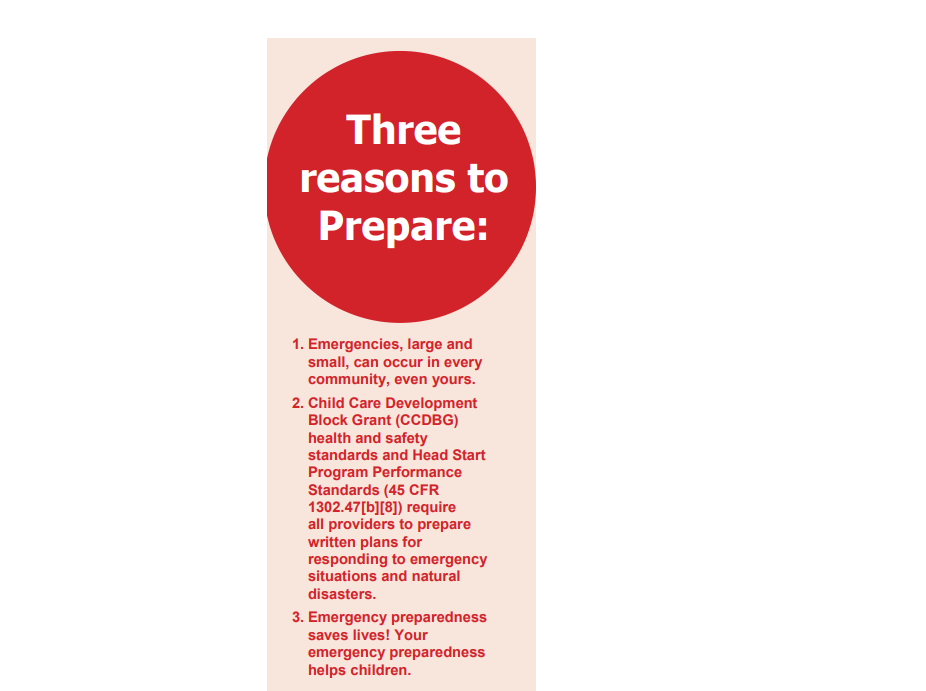 Safety Preparedness: Why Does it Matter?
Emergencies can happen in a blink of an eye. Emergency preparedness is the process of taking steps to ensure that all involved are safe before, during, and after an emergency.
There are three focus areas related to emergency management:
Preparedness: This takes place prior to an emergency. This involves being informed about any possible emergencies, creating  plans to respond to emergencies, and collecting necessary supplies needed during emergencies.
Response: This begins the moment you become aware an emergency is imminent and continues as the emergency occurs.
Recovery: This begins as soon as the emergency is over. Recovery efforts tend to focus on such things as shelter, health and emotional needs, and food/water.
Early childhood staff play pivotal roles in supporting children during all three phases of emergency management.
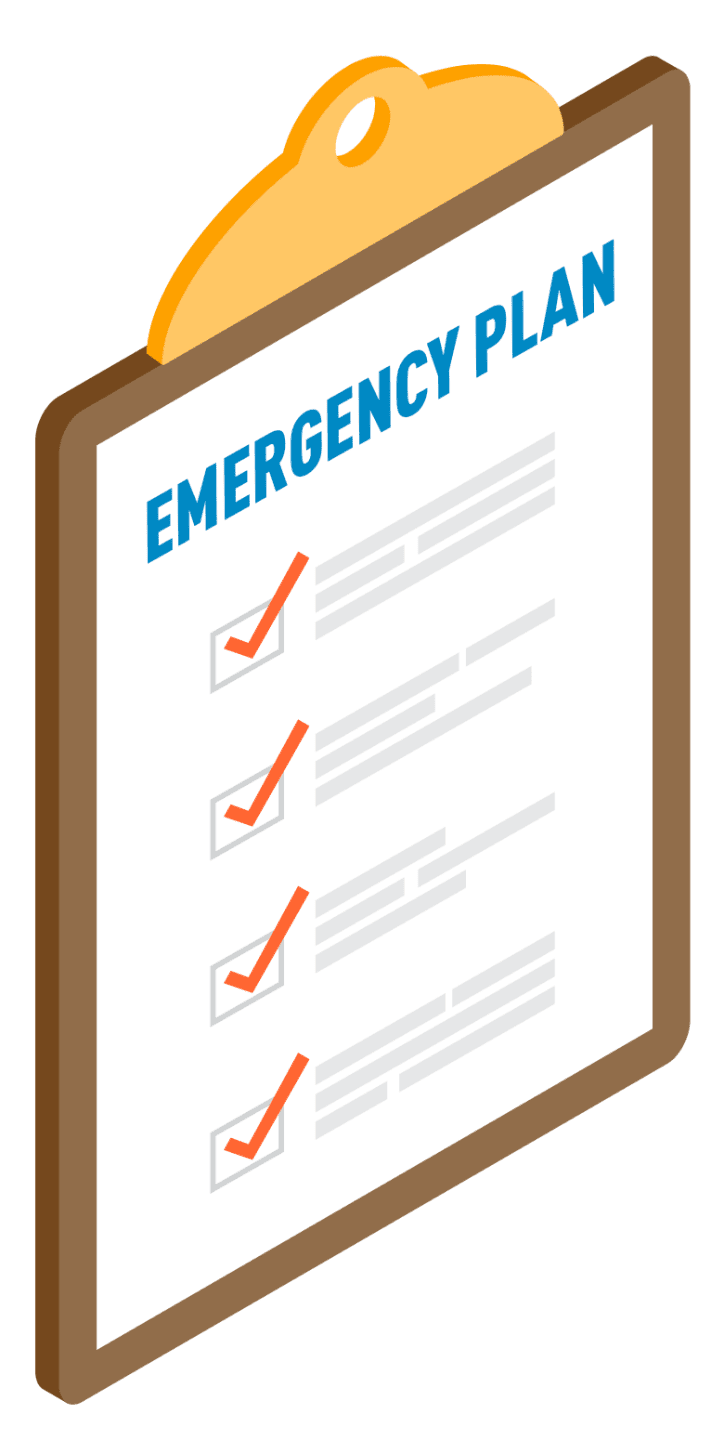 Safety & Emergency Preparedness Plan
The Safety & Emergency Preparedness Plan was developed to support staff with unforeseen events and emergencies.
Goals related to this plan include the following:
Provide practical guidelines that enable staff to properly prepare and respond to a variety of emergency situations.
Enable all involved to protect the health and well-being of staff and clients.
Be prepared to secure the facilities and infrastructure.
Maintain/resume program operations when incidents occur.
Safety & Emergency Preparedness Plan Steps
Pull out last year’s Safety & Emergency Preparedness Plan as a reference.  Be sure to access a new template to complete this year’s plan.  CLICK HERE for the template.
The Safety & Emergency Preparedness Plan must be completed as a team prior to the start of the program year. Be sure to invite all team members who work in the building (EHS, R&H, FES, etc.) and building collaborators to assist in completing the Safety & Emergency Preparedness Plan.
Be sure to review each section for emergency instructions and guidance.
Document contact information and emergency protocols throughout the plan. 
Completed plans must be submitted to jmcnally@nmcaa.net and your supervisor.
Completed plans will be housed in the documents section of our payroll system.
The plan should be reviewed when the second Safe Environment Checklist is completed.  Any changes should be updated as they occur throughout the year.
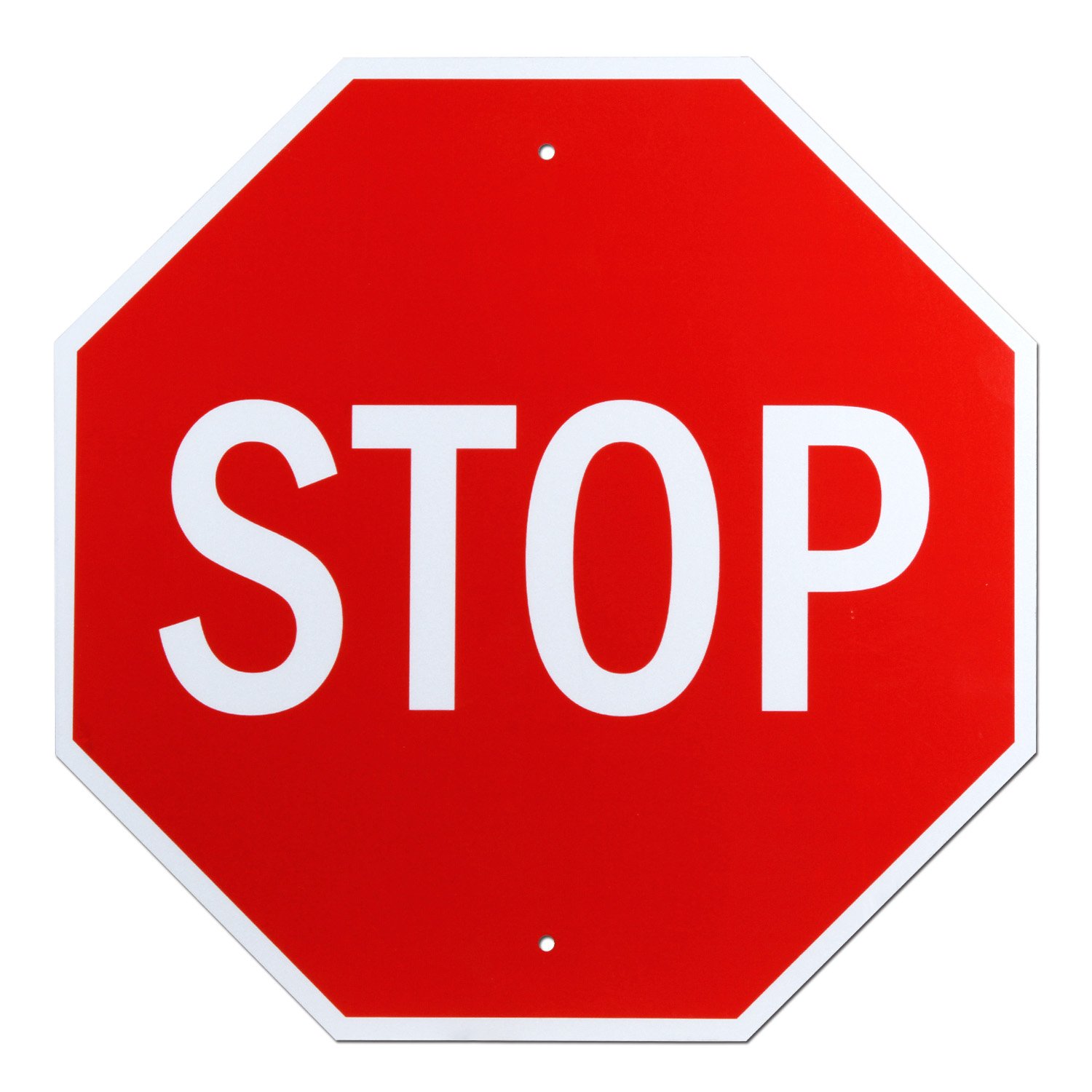 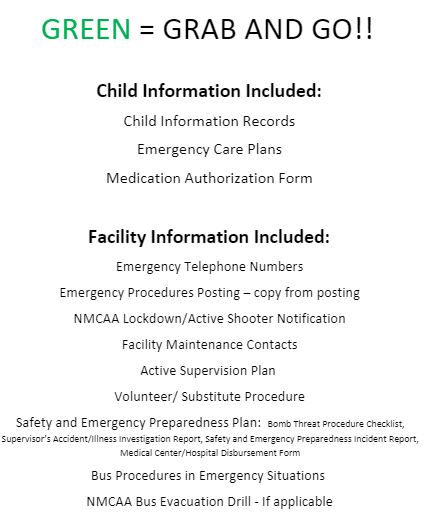 Grab & Go Binder
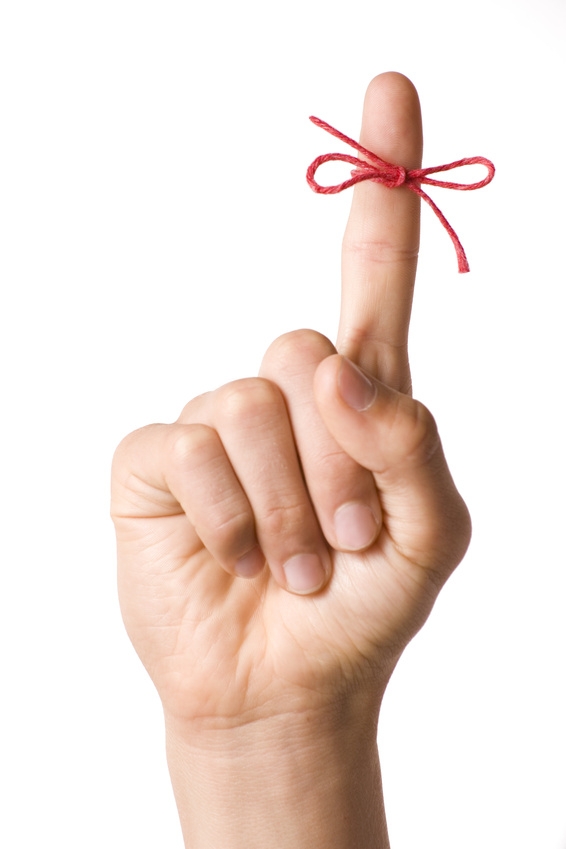 Remember…..
Final Training Steps
Complete a Professional Development Participation Log (for attendance).
Please use the following training title: 
Safety Practices Team Training
You will receive 6 training hours.
Please click on the following LINK to access the PD log or scan the included QR code.
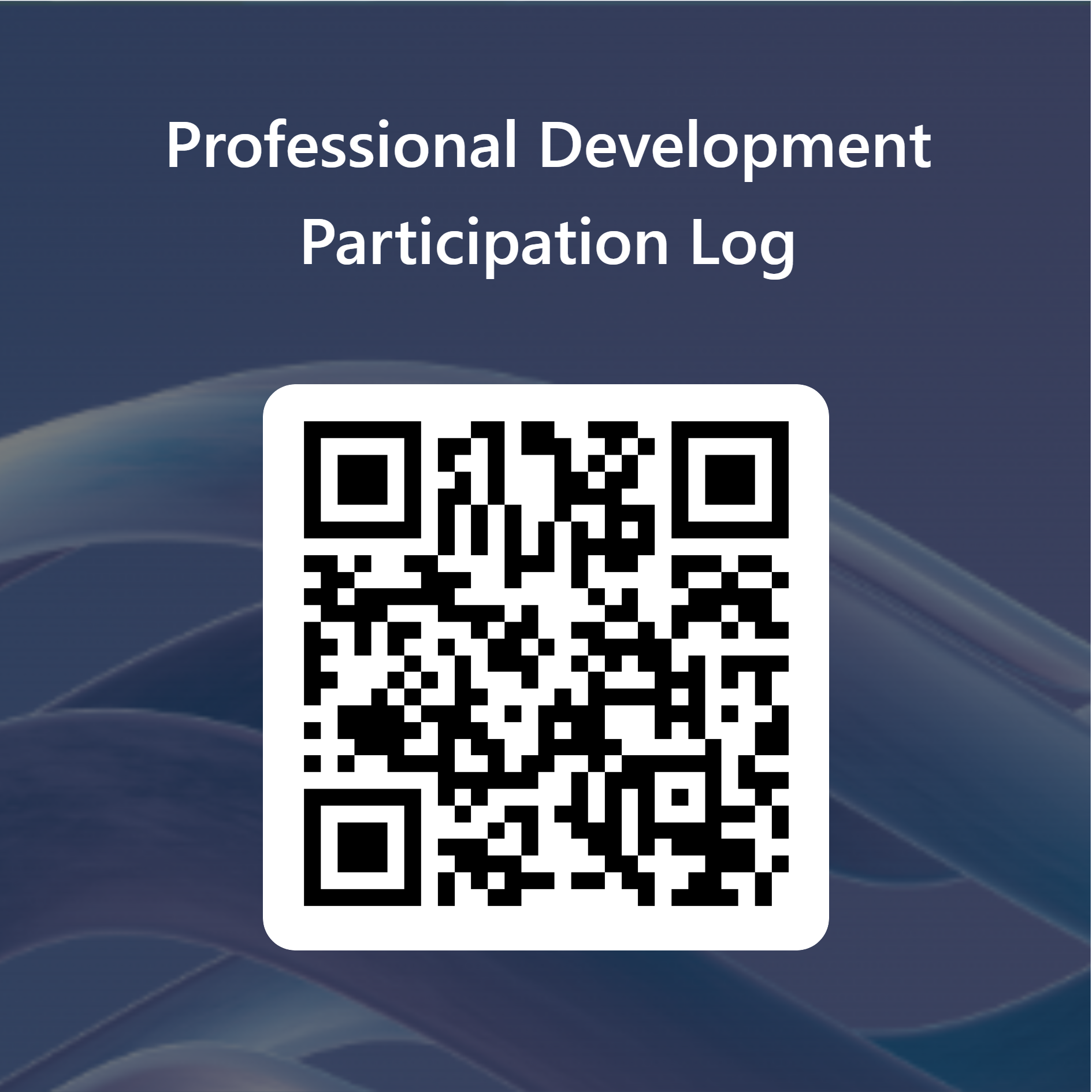 The End!
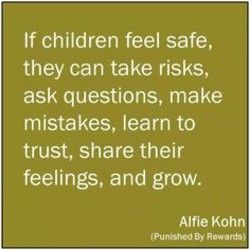 Thank you for your commitment to creating a safe space in which children can actively engage, grow, and develop!
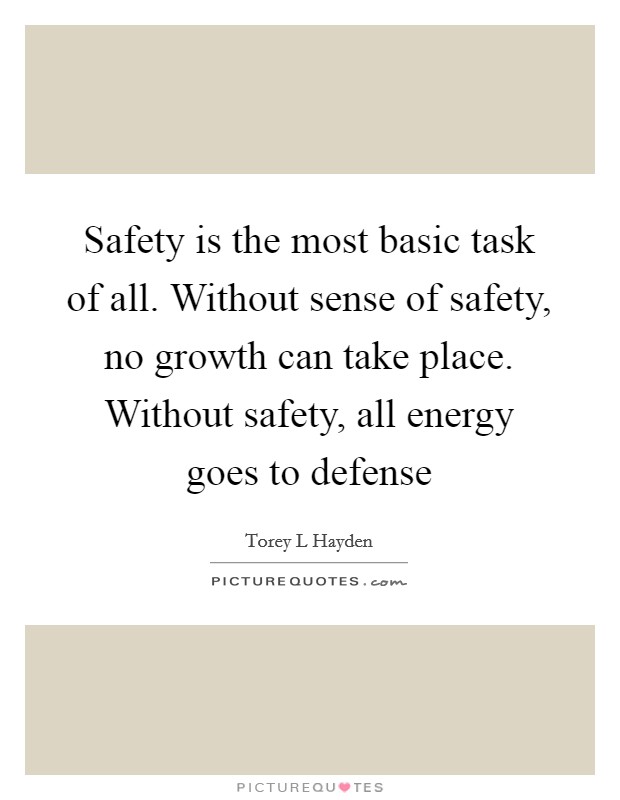